Access for ELLsdata  Analysis2016-2019
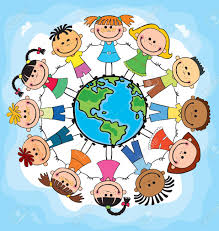 Geri Ledford
Supervisor of ESL, Bilingual, and Basic Skills
Myroslawa Cahn
Assistant Supervisor of ESL, Bilingual, and Basic Skills
English Language Learners
Garfield  ESL population is comprised of 332 students district-wide, which is 6.7% of the total number of students in the district.  Seventeen languages are represented.  The top seven languages spoken:​
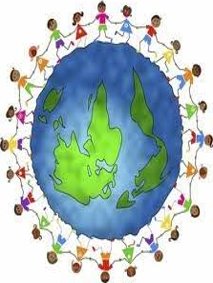 Growth of  Program 2015-2019
[Speaker Notes: Data: AMAO Report – number of students who took the ACCESS for ELLs: 2012 – 627; 2013 – 696; 2014 – 762; 2015 – 735; March 7, 2016 – 778 (from Genesis – ACCESS testing still in progress) Prediction: Next year we will surpass the 800-student level. 
We lost 4 FTEs 2014-15 (1 ESL at VHS, 1 BIL Math at Landis, 1 BIL elementary at Sabater, 1 ESL at Winslow/Leuchter)
Constant reallocations of staff give appearance of staff growth.]
Current Trends
Increased enrollment at secondary level
Increase in newcomer (SLIFE) population
Increase in students whose first language is NOT Spanish
Language trends: Albanian, Arabic, 
   Ukrainian, Macedonian

SLIFE: Students with Limited or Interrupted 
          Formal Education
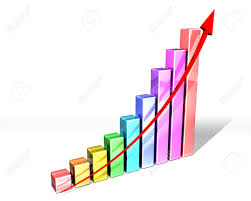 [Speaker Notes: Geopolitical trends: Increases in Puerto Rican population due to economic instability; increase in Central American population (Guatemala, Honduras)]
ACCESS for ELLs 2.0
What is ACCESS for ELLs 2.0?​
ACCESS for ELLs 2.0 is an English language proficiency assessment for grades K-12.The test is administered every year to help school districts monitor the English language development of students identified as English Language Learners (ELLs).​
     English Language Learners (ELLs) are students who are eligible to receive support at school with the English language.​
In 2016, the WIDA Consortium began administration of the annual summative assessment, ACCESS for ELLs 2.0​
What is the purpose of the Access test?
ACCESS for ELLs 2.0 measures students' abilities to understand and produce English used within school settings. The four sections of the tests are Listening, Reading, Speaking, and Writing. The test is administered in the following grade level clusters:​
Online Grade level clusters​


*Kindergarten will remain an interactive, paper-based kit.
English language learners will take the test every year until their scores meet the criteria to exit the ESL program. In New Jersey, the students need to reach a 4.5 score to qualify for exit.
How are the test scores used?
Access Training
Every ESL teacher completed test administration training and is  certified to administer the test.
Test administrators ensure test security throughout testing window.
Students practice  Sample Online Test Items directly from the WIDA ACCESS for ELLs website during the months of February, using technology.
Test is administered according to the Testing Schedule specific to each school.
Prior to testing, parent workshop is held district wide to inform the parents of the upcoming ACCESS test  and provide an overview of what's involved in preparing for and administering ACCESS.
Results – Performance & Growth
In 2016, 2017, 2018 Garfield School District  met the state target For English Language Progress (ELP) to  proficiency. ​
In 2018-2019, the district met the state target set at 51.9% within one standard deviation below the mean, showing the ELP growth percentage of 48.6%.​
Academic Progress
At the district level  and at  school levels, ELL students are 
meeting or exceeding  state targets  in Language Arts and Mathematics
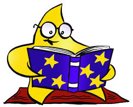 Academic Achievement​
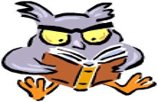 At the district level  and at  school levels, ELL students are meeting  state targets  in Language Arts.
Academic Achievement
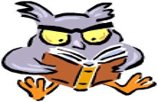 At the district level  and at  school levels, ELL students are meeting  state targets  in Mathematics.
Growth Data
The data includes growth based from student's ACCESS 2.0 test performance over 3 years: 2016, 2017, 2018.​
All student-level ELP indicator calculations are calculated using a 2017 or later baseline year based on ACCESS 2.0 administration.​
All students identified as English language learners, including students whose parents refuse services, must be annually assessed for English language proficiency progress using the ACCESS for ELLs 2.0.
ELP Growth:​       Progress to                 proficiency
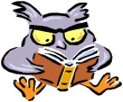 At the district level  and at  school levels, ELL students are meeting or exceeding  state targets  in Language Arts and Mathematics​
Interventions                  		Strategies for 							Teachers
Ensure that all personnel assigned to testing are adequately trained in test administration and security procedures.
Prior to testing, discuss with teachers allowable and  appropriate  accommodations for students.
Ongoing professional development for teachers on effective use of technology to personalize instruction.
Discuss with teachers how to use the ACCESS  data to monitor students' progress in learning academic English.
Reinforce importance of practice sessions to help students show their best skills on the ACCESS for ELLs test.
Interventions 						Strategies for 						Students
Familiarize students with the kind of content they will encounter on the test and provide multiple opportunities  to practice the different question types.
Allow students to work with the test platform so they are comfortable with it on testing day.
Students should know how to navigate different features of the test utilizing  a test demo for each grade-level cluster .
Give students a chance to practice answering questions and get comfortable with the audio format of the Listening and Speaking tests.
Students should be familiar with technological devices used during the test.
Thank you to the Garfield Board of Education and District Administration for your continued support  with the following programs to support every student to achieve more:​
Extended Day ESL Programs district wide​
Extended Day Mentoring Programs in school #6, Middle School, and High School​
Extended Year ESL Programs​
The Latino Family Literacy Programs in elementary schools​
Adult ESL Evening Program for the families of ESL students and Garfield residents​
​